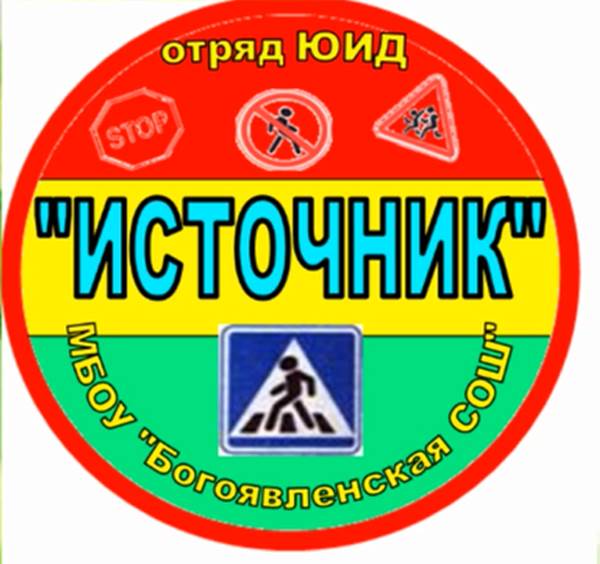 Дневник отряда ЮИД «ИСТОЧНИК»
Руководитель отряда:
педагог-организатор 
Кочетова Ирина Александровна
Наш девиз:
Отряд наш – «Источник», а цвет наш зеленый,
 Он путь открывает к свершениям  новым!
 Мы правилам знаем и учим других,
 Всегда на дороге мы помним о них!
Наша форма
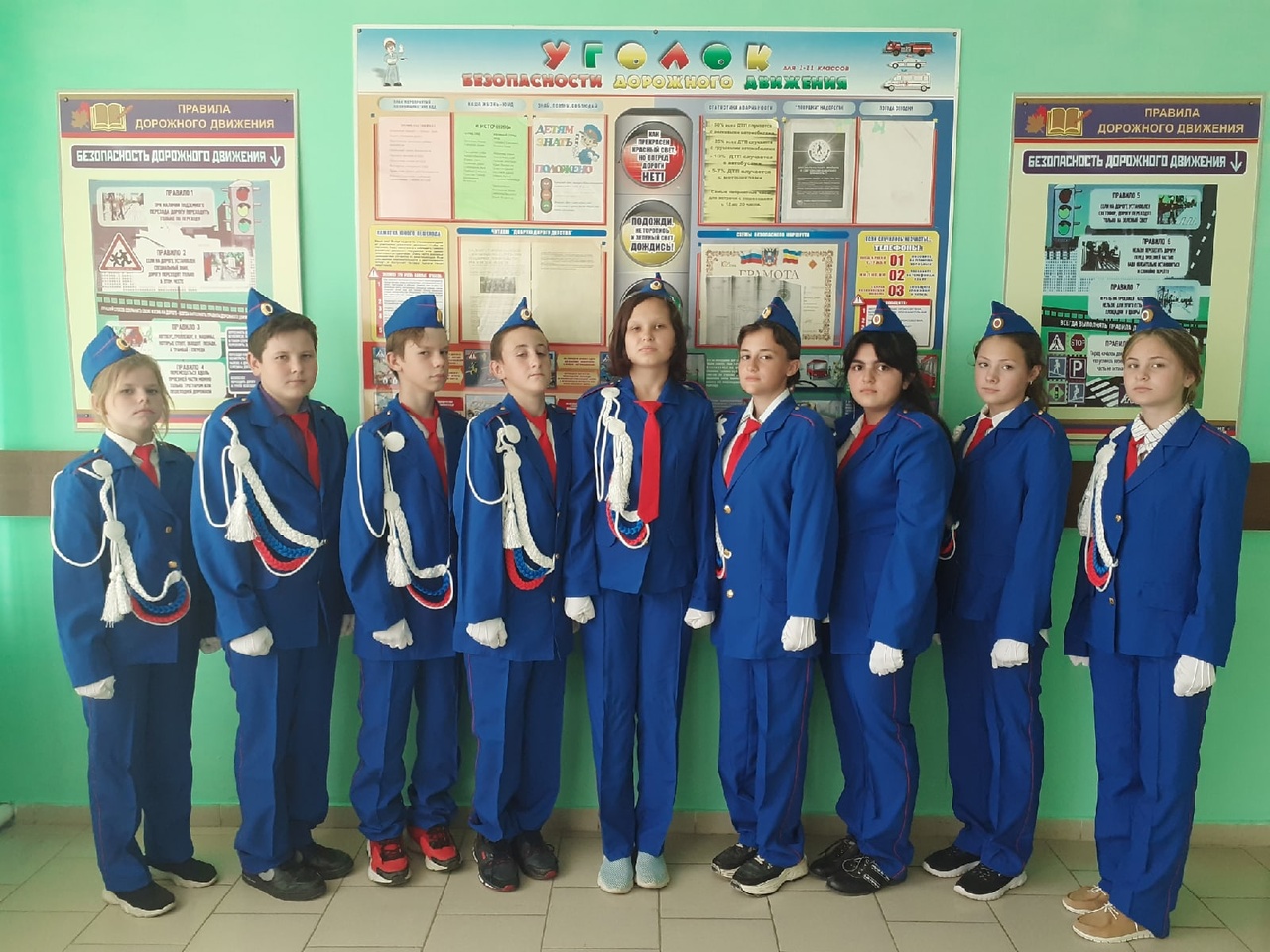 Эмблема отряда
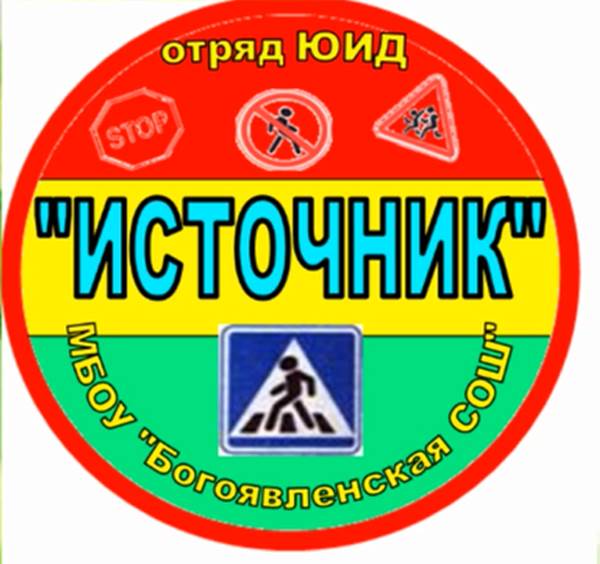 Уголок «Дела ЮИД»
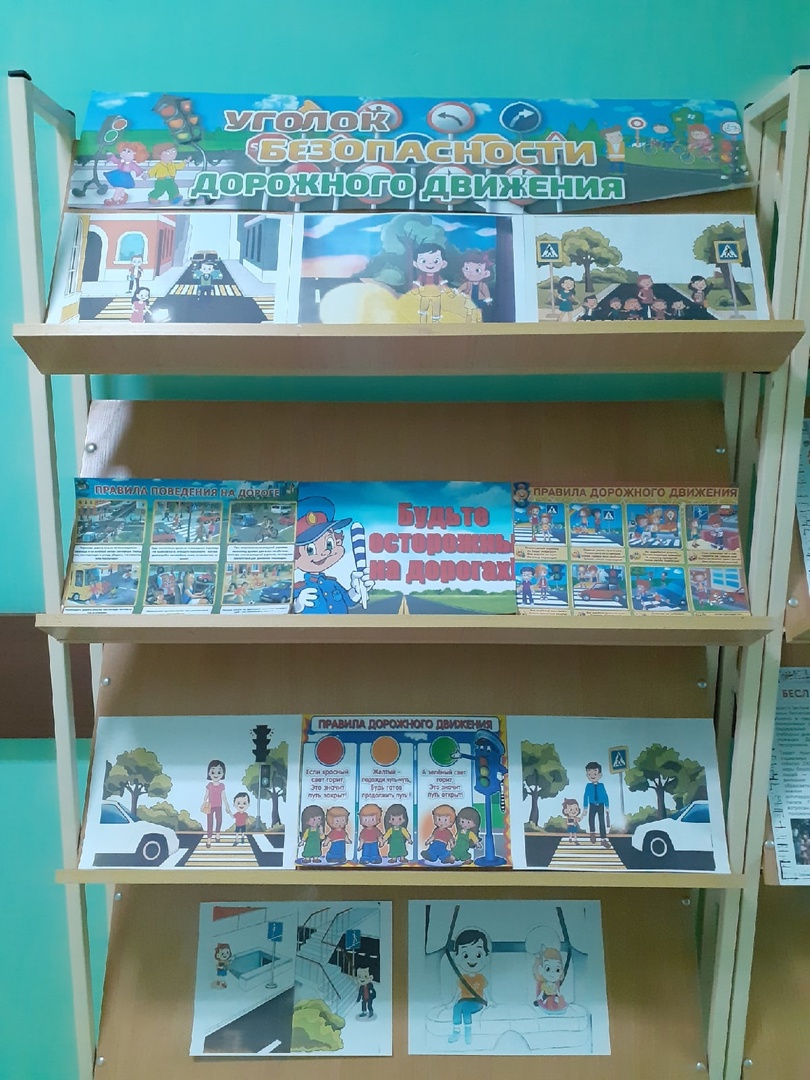 Автогородок
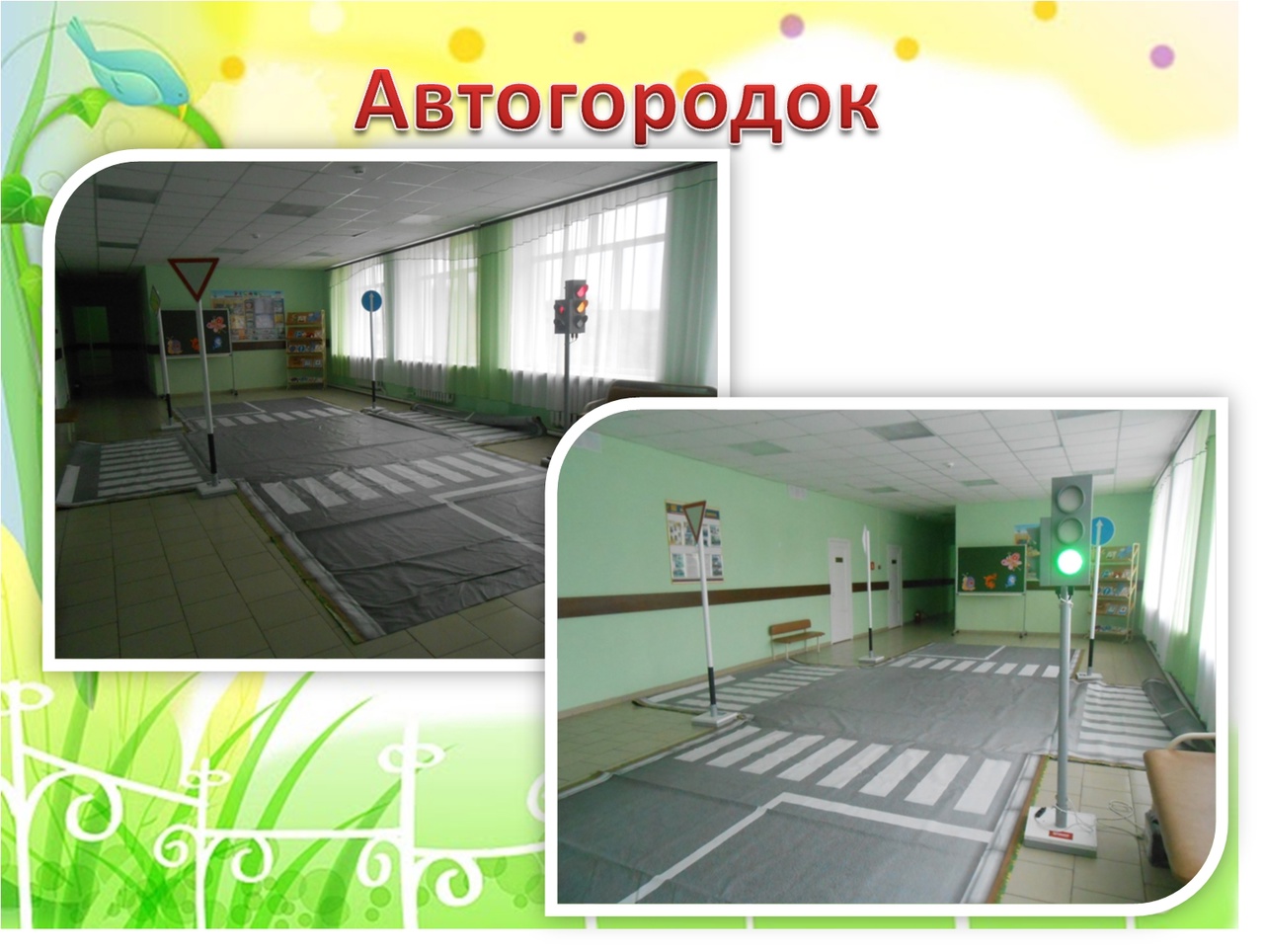 Уголок БДД
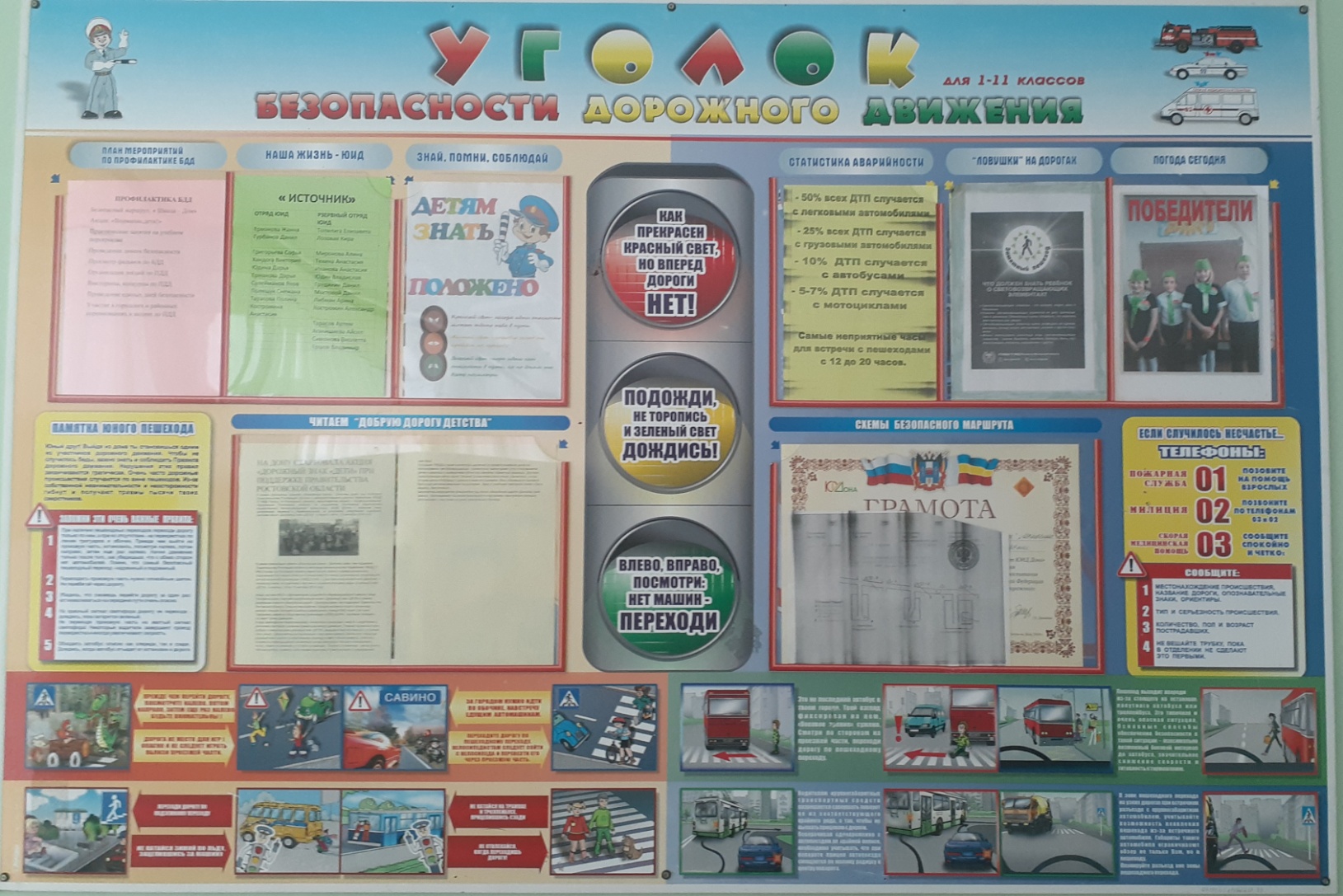 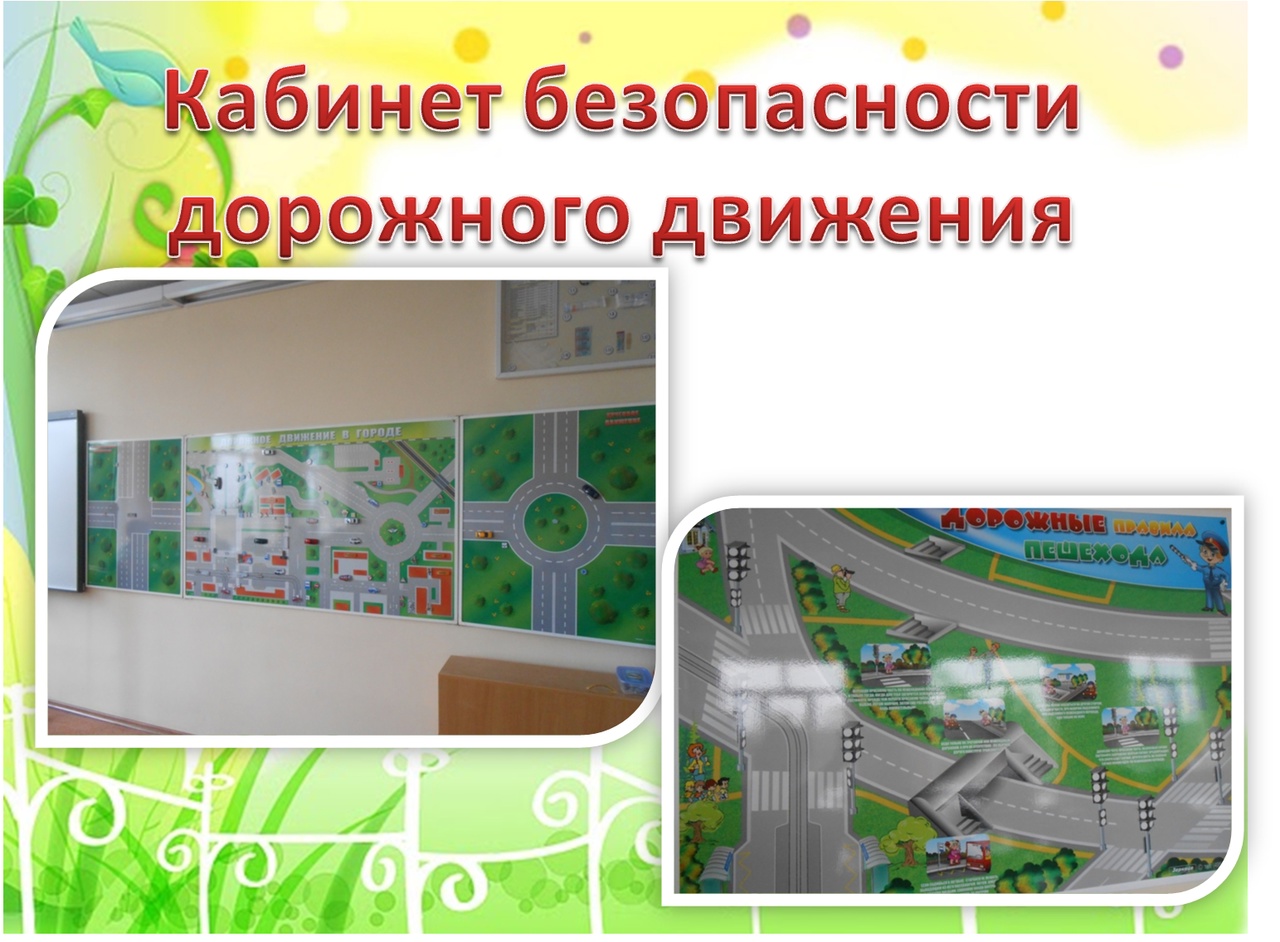 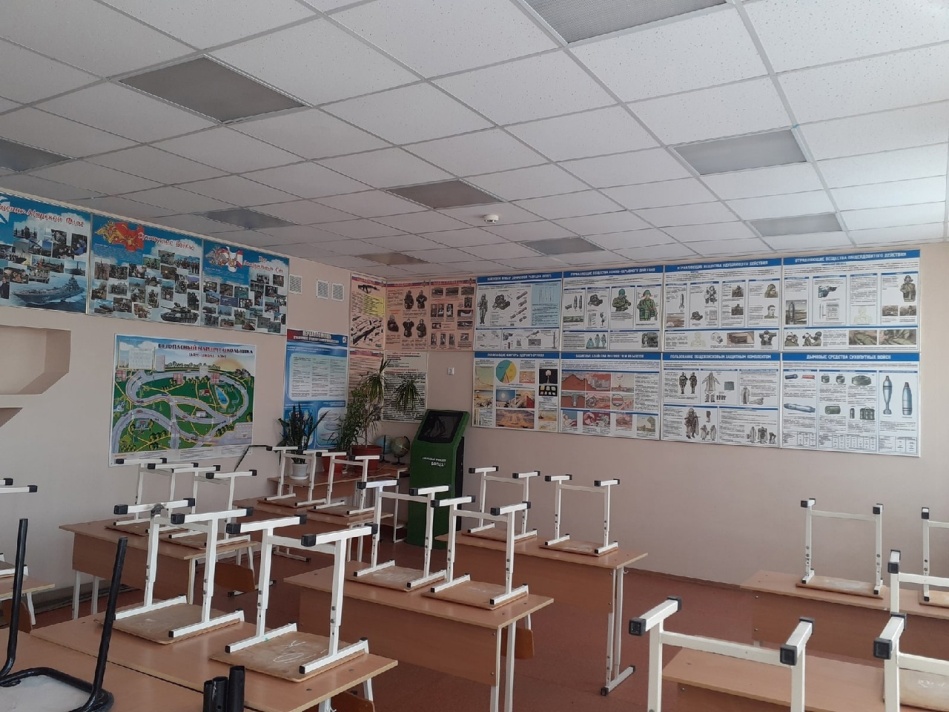 Наши мероприятия
Встреча с сотрудником ГИБДД
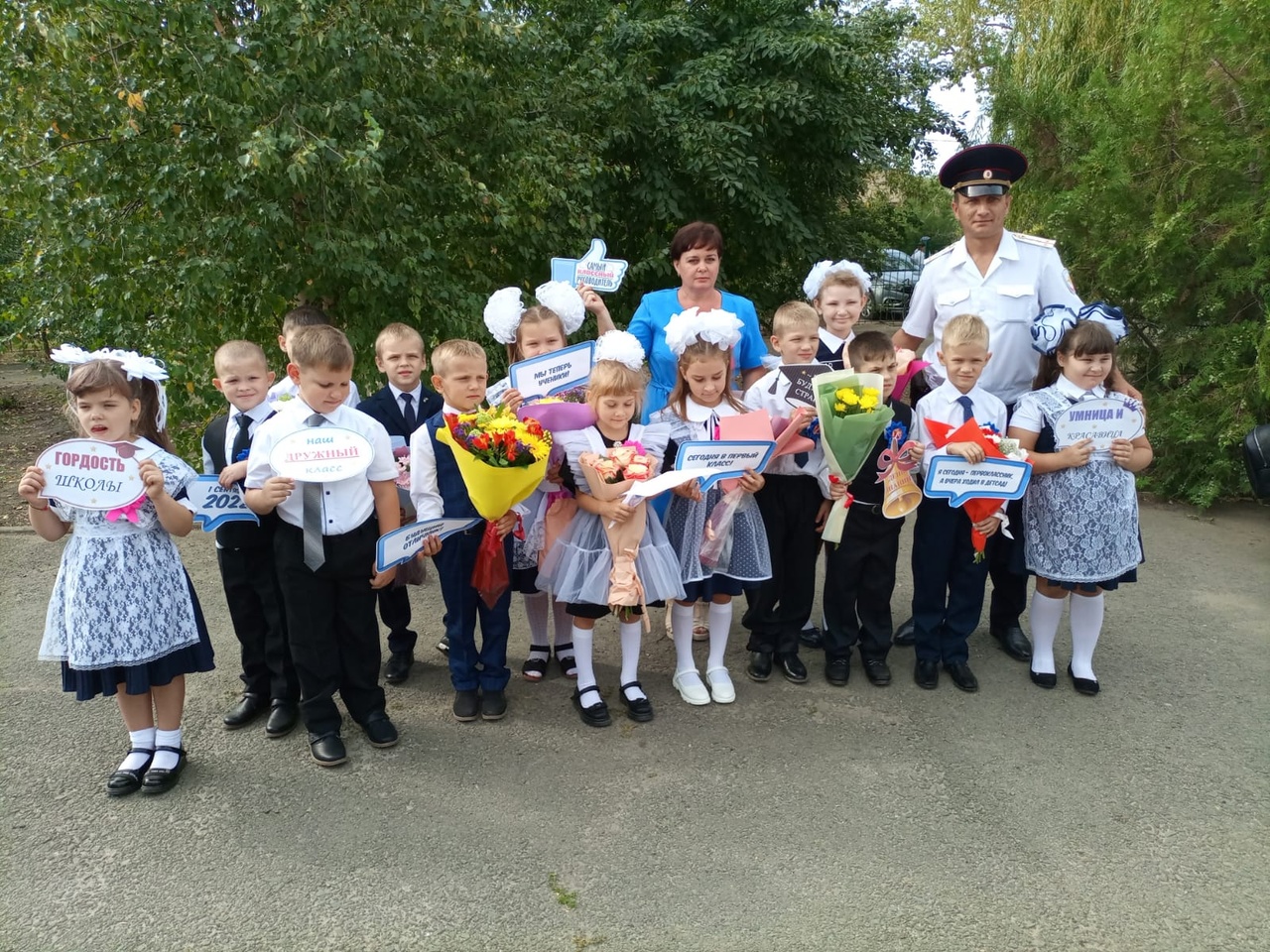 Посвящение первоклассников в пешеходы
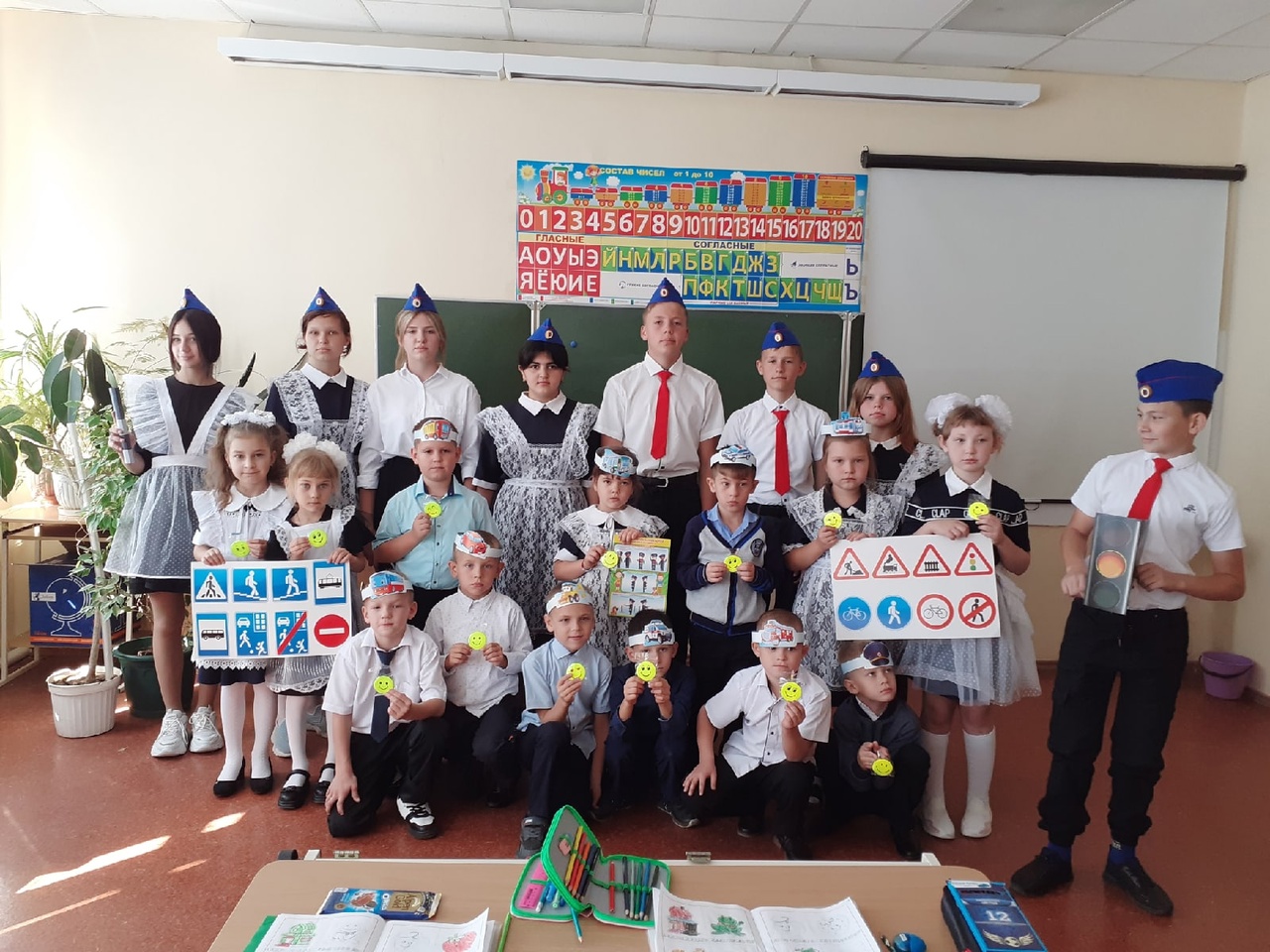 Раздаем памятки юного пешехода
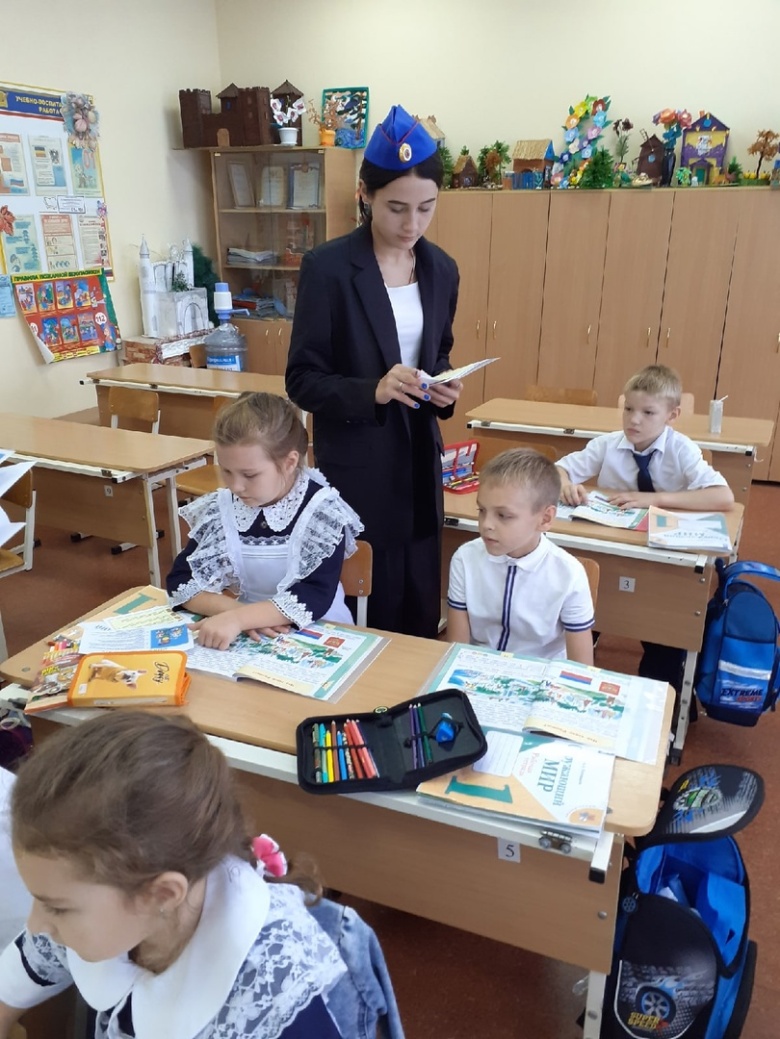 Продолжение следует…